শিক্ষক পরিচিতি
আহম্মদ কাজী
প্রদর্শক-রসায়ন
দাউদপুর কলেজনবাবগঞ্জ,দিনাজপুর।
স্বাগতম
সবাইকে শুভেচ্ছা
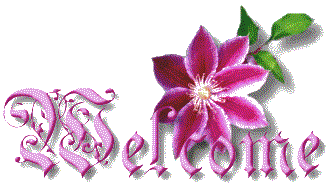 Area of the triangle
#include <stdio.h>
 main()
{
    float a,b,c;
    printf("Enter the base of the triangle:  ");
    scanf("%f", &a);
 printf("Enter the height of the triangle: ");
scanf("%f", &b);
c=(a*b)/2;
  printf("Area of the triangle is %f", c);
    return 0;
}
Area of the squre
#include <stdio.h>
 main()
{
    float a,c;
    printf("Enter the value of  any side:  ");
    scanf("%f", &a);
c=(a*a);
  printf("Area of the squre is %f", c);
    return 0;
}
আয়তক্ষেত্রের ক্ষেত্রফল নির্ণয় করার প্রোগ্রামিং ভাষা লেখ
দুটি সংখ্যার বর্গ নির্ণয়ের জন্য প্রোগ্রামিং ভাষা লেখ
#include <stdio.h>
 main()
{
    float a,b,r;
    printf("Enter the vlue of a:  ");
    scanf("%f", &a);
 printf("Enter the value of b: ");
scanf("%f", &b);
r=(a+b)*(a+b);
  printf(" the  is Result %f", r);
    return 0;
}
দুটি সংখ্যার গড় নির্ণয়ের জন্য প্রোগ্রামিং ভাষা লেখ
#include <stdio.h>
 main()
{
    float a,b,r;
    printf("Enter the vlue of a:  ");
    scanf("%f", &a);
 printf("Enter the value of b: ");
scanf("%f", &b);
r=(a+b)/2;
  printf(" the  is Result %f", r);
    return 0;
}
অথবা
#include <stdio.h>
 main()
{
    float a,b,r;
    scanf("%f%f", &a,&b);
r=(a+b)/2;
  printf(" the  is Result %f", r);
    return 0;
}
৪০ বা ৪০ এর বেশি পেলে পাশ অন্যথায় ফেল হওয়ার  প্রোগ্রাম
#include <stdio.h>
 main()
{
    int mark;
    printf("Enter  your marks:  ");
    scanf("%d",&mark);
if (mark>=40)
 printf("You have passed");
else
 printf("You have Failed");
    return 0;
}
কোন সংখ্যা ধনাত্বক,ঋনাত্বক না শুন্য তা নির্ণয় করার জন্য একটি সি প্রোগ্রাম লিখ
#include <stdio.h>
 main()
{
    int a;
    printf("Enter the number :  ");
    scanf("%d",&a);
if (a>0)
 printf("The number is positive ");
else if (a<0) 
printf("The number is Negative");
else  printf("The number is  Zero");
return 0;
}